Title of the Poster\A. Autor 1, B. Author 2, and C. Author 3Department of …
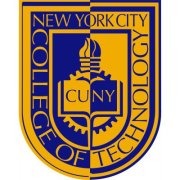 City Tech 21st Annual Poster Session